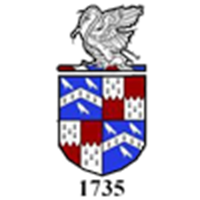 Lacon Childe Religious Studies Curriculum Documentation 2024-2025
Please note: this is a working document.
CLICK TO SKIP TO– 
Curriculum Intent statement.
Year 7 Overview
How parents can be of support and extracurricular links Year 7
Year 8 Overview
How parents can be of support and extracurricular links Year 8
Year 9 Overview
How parents can be of support and extracurricular links Year 9
Year 10 overview
Year 11 Overview
How parents can be of support and extracurricular links KS4
Key Stage 4 non-option Religious Studies and Literacy planning.
Curriculum Impact Statement.
Key Concept mapping
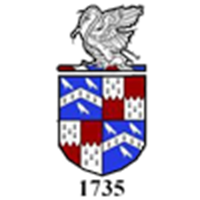 Intent Statement: Religious Education and Worldviews Curriculum
The Religious Education (RE) and Worldviews curriculum is designed to deliver an ambitious, coherent, progressive, and balanced learning journey. It places strong emphasis on the development of knowledge, skills, and cultural capital, aligning with the requirements of Shropshire SACRE.
Through the exploration of diverse religious and non-religious worldviews, pupils are encouraged to engage with key philosophical and theological questions relating to meaning, purpose, belief in God or ultimate reality, morality, and human identity. This curriculum enables learners to understand how religion shapes both individual lives and societal developments—locally, nationally, and globally. In doing so, pupils develop awareness of the evolving religious and secular landscape around them.
The curriculum promotes the development of the following core skills: Analysis, critical thinking, evaluation,  interpretation and eecall
These are cultivated across all key stages to support pupils in becoming reflective, philosophical, and respectful thinkers.
To ensure accessibility and high challenge for all learners:
Review, Revise, Recap (RRR) tasks are embedded regularly and, where appropriate, interleaved throughout lessons.These strategies are used to reinforce understanding, enhance retention, and foster confidence—particularly benefiting pupils with SEND and offering stretch for high prior attainers (HPA).
A consistent focus on disciplinary literacy ensures all students can access subject-specific terminology; key vocabulary is introduced and revisited at the start of each lesson and contextualised through enquiry-based learning.
The curriculum is carefully sequenced to build knowledge and skills cumulatively each year. It aims to support pupils in articulating their personal beliefs, values, and experiences with clarity, empathy, and respect for differing viewpoints. Key enquiry questions and core concepts are mapped across Key Stage 3, and progression is framed through the three pillars of RE:
Substantive knowledge (content about religious and non-religious traditions),
Ways of knowing (methods and approaches used in RE),
Personal knowledge (referred to in this curriculum as worldviews, in line with current research and national guidance).
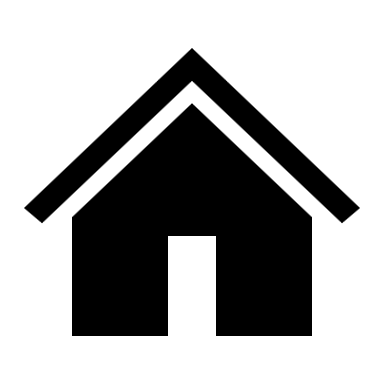 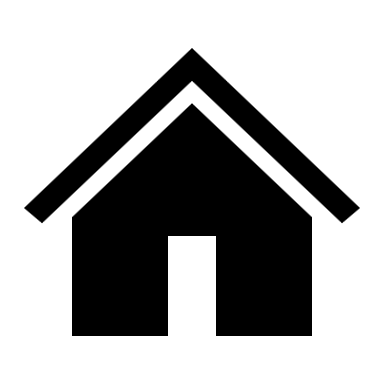 Year 7 - The following links all offer a range of informative clips and provide useful and interesting information about the main concepts we study. They are also informative and offer a good starting point for discussion with your child.  
( As with all internet sites, please monitor your child's usage.)
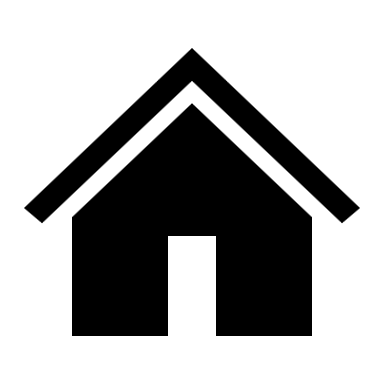 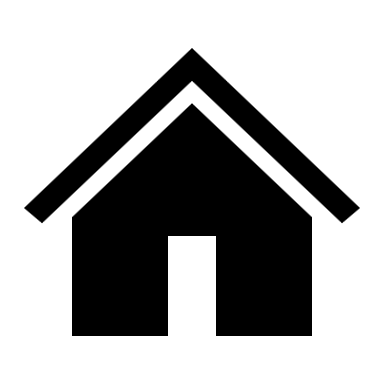 Year 8 - The following links all offer a range of informative clips and provide useful and interesting information about the main concepts we study. They are also informative and offer a good starting point for discussion with your child.  
( As with all internet sites, please monitor your child's usage.)
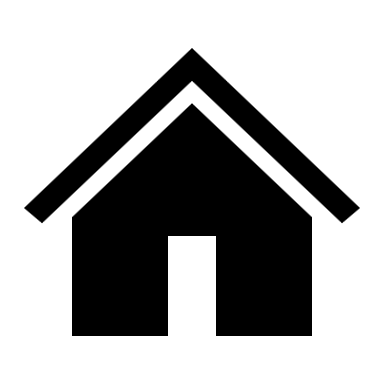 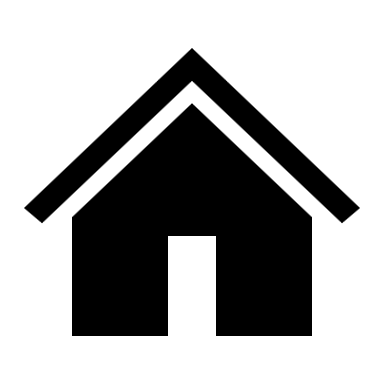 Year 9 - The following links all offer a range of informative clips and provide useful and interesting information about the main concepts we study. They are also informative and offer a good starting point for discussion with your child.  
( As with all internet sites, please monitor your child's usage.)
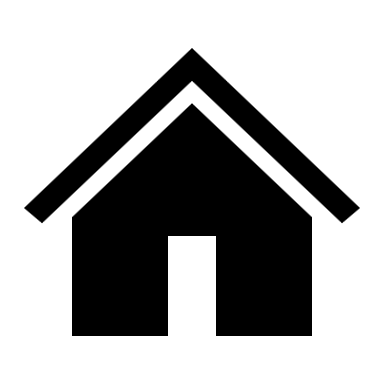 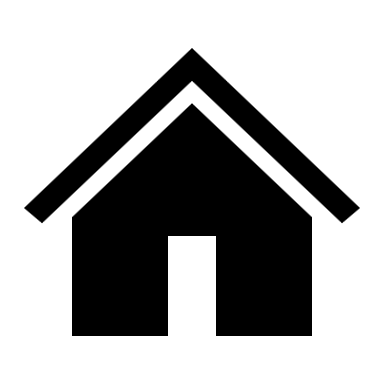 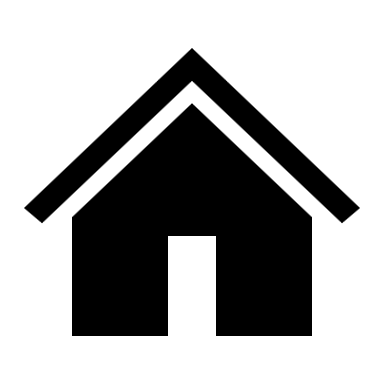 Religious Education (RE) is a statutory subject in all state-funded schools throughout the whole of a child’s formal schooling (in each year group from 5-18 years.) In our development of RE at Lacon, we have chosen to pilot and develop a series of activities delivered by Year 10 and 11 form tutors, alongside the English department, with a focus on skills requiring development in RE and literacy.
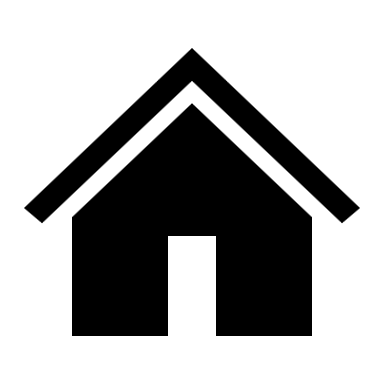 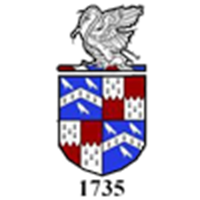 Impact: Key Stage 3 (KS3): Progress is tracked through a structured pathway model, categorised as Mastery, Secure, Developing, and Establishing. This system enables staff to monitor attainment and identify individual learning needs effectively, ensuring all pupils are supported appropriately as they build subject knowledge and skills over time.
Key Stage 4 (KS4): Assessment is carried out regularly through GCSE-style exam questions and formalised topic reviews. Pupils complete formative tasks in every lesson via a range of methods, and they are made aware of scheduled formal assessments. These take place both mid-topic and at the end of each unit, allowing for a comprehensive evaluation of their foundational understanding, analytical thinking, and evaluative capabilities.
Assessment Impact: Data collected through daily and formal assessments informs responsive teaching strategies and targeted Review, Revise, Recap (RRR) activities. These interleaved RRR tasks are designed to identify and address knowledge gaps, support SEND learners in consolidating understanding, and stretch high prior attaining pupils.
Tracking Engagement and Enrichment: Engagement with Religious Education and Worldviews is monitored by analysing student uptake at GCSE and progression into A-Level Religious Studies. In addition, the curriculum supports personal development through leadership opportunities, allowing pupils to demonstrate their understanding of community, responsibility, and empathy. These wider applications reflect the curriculum’s broader aim—to nurture individuals who can critically engage with religious and secular perspectives in society.
Application of Skills: Students consistently apply key RE skills such as interpretation, evaluation, and reflective thinking to engage meaningfully with beliefs and traditions encountered both in and beyond the classroom. The curriculum enables them to develop into thoughtful, informed, and respectful members of a pluralistic society.
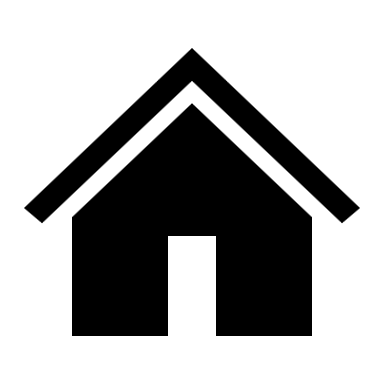 Concepts : God, Human, hope, truth, spirit, happiness, living, good and evil, society, origins and destiny, freedom, expressing 
Note: the mapping above will change with the curriculum and the aim to weave in concepts over the five years to develop sound understanding.
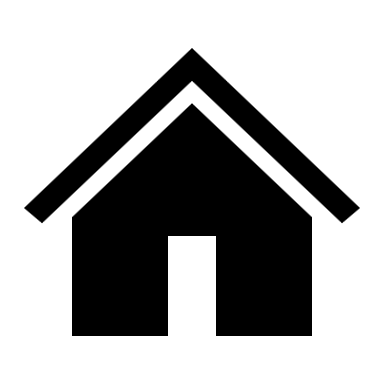